中学校新制服デザイン投票結果
①各中学校別ワッペンデザイン
稲沢中学校
明治中学校
千代田中学校
大里中学校
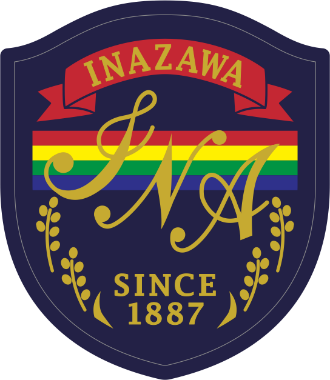 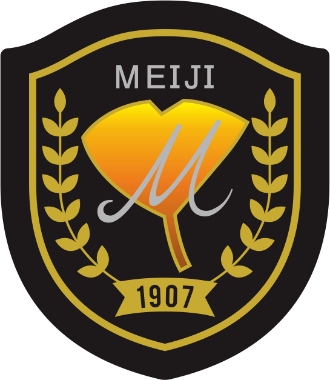 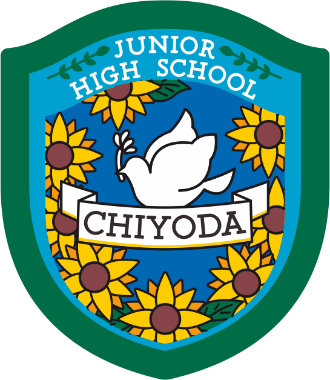 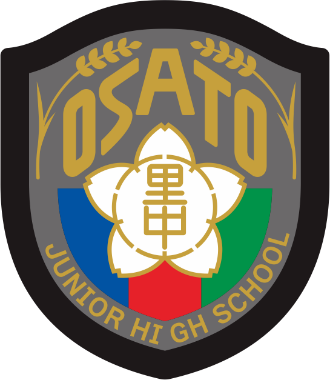 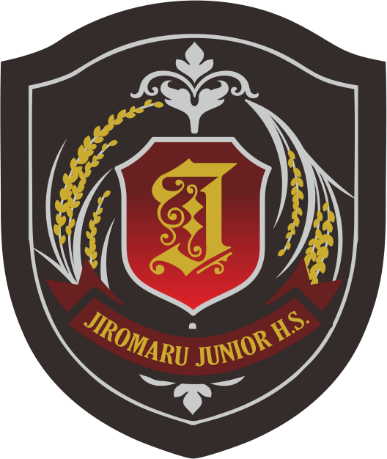 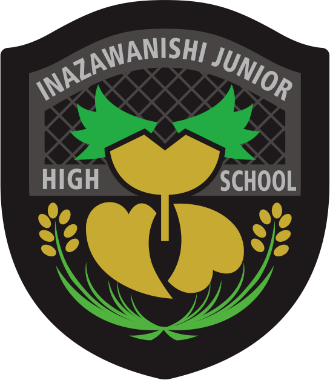 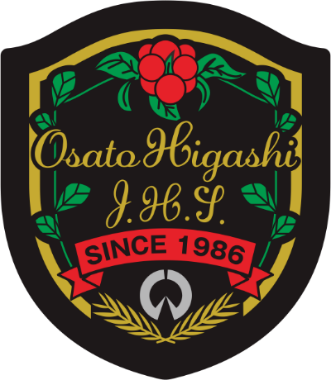 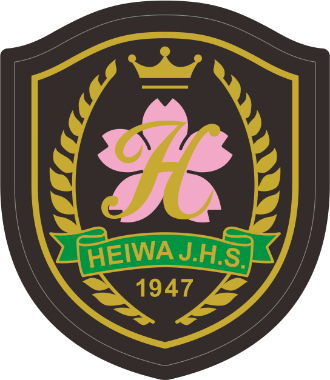 治郎丸中学校
稲沢西中学校
大里東中学校
祖父江中学校
平和中学校
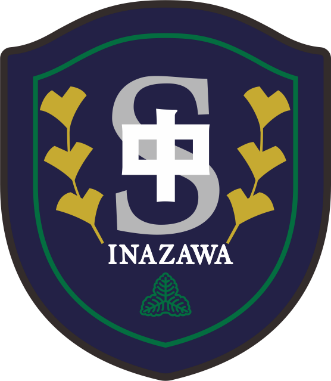 ②市統一ボトム柄
③市統一ボタンデザイン
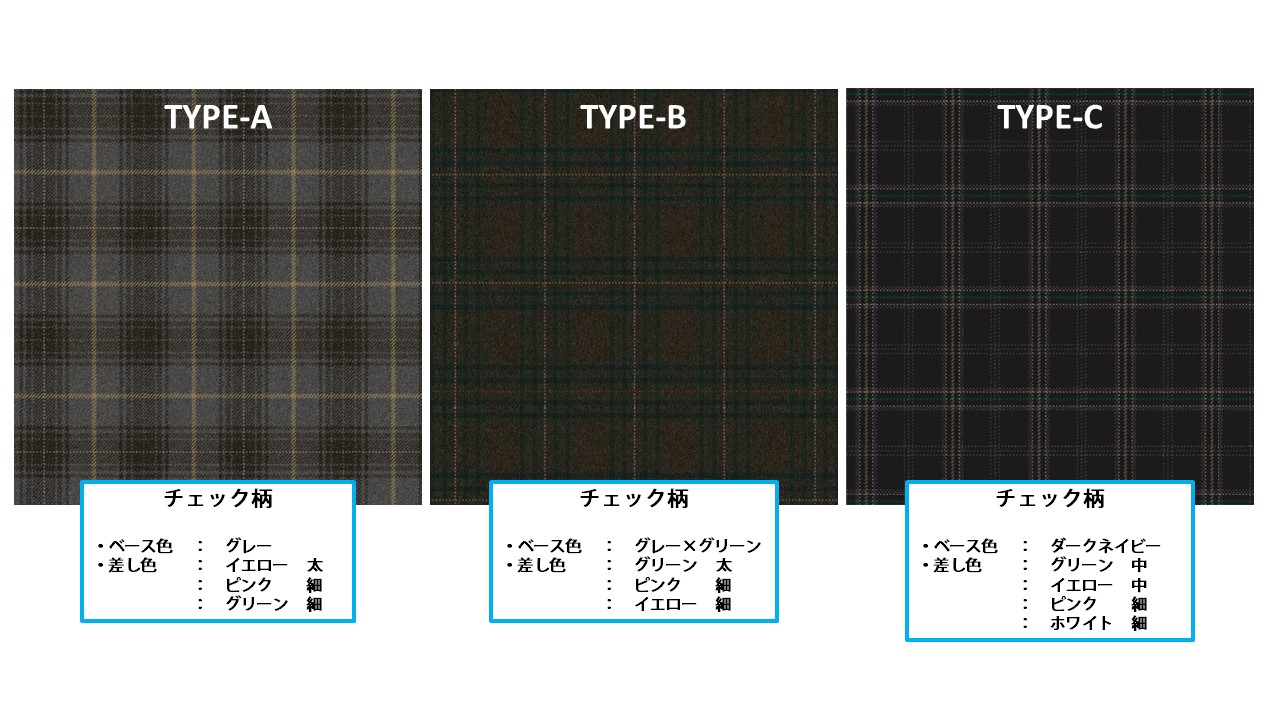 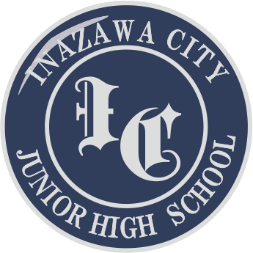